ネットワークを利用した双方向性のあるコンテンツのプログラミングによる問題の解決
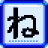 アプリ開発委員会
奥田昌夫
ネットワークの特性
距離に関係なく、お互いの情報がやりとりできる
プリンターなどの周辺機器をみんなで共有することができる
みんながアクセスする情報の一元管理ができ、情報の更新が容易である
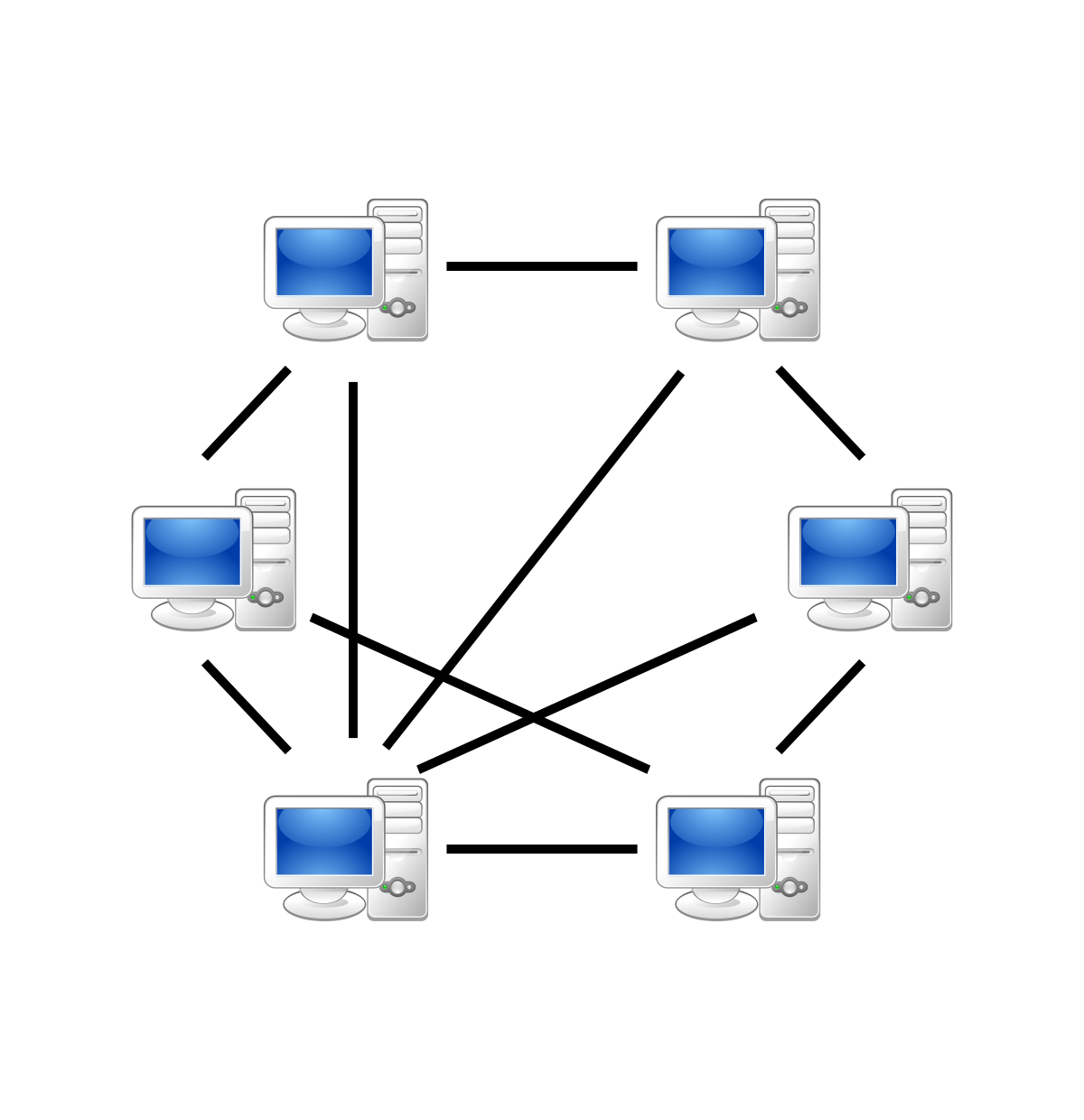 この写真 の作成者 不明な作成者 は CC BY-SA のライセンスを許諾されています
解決したい課題（例）
グループ内で情報交換をしたい
ネット上で会議をしたい
安全な情報交換をしたい
商品を販売したい
家にある不要な物を売りたい
情報を公開して、たくさんの人に知らせたい
クイズを取り入れて、楽しませるページを作りたい
今日の天気を知りたい
地図を表示したい
作成するプログラムの基本機能（例）
サーバに文字情報を送る
サーバから文字情報を受け取る
商品の在庫情報をサーバから受け取る
商品の購入情報をサーバに送る
スマートフォン用のWebページを作る
プログラムに追加したい機能（例）
一定時間ごとにサーバから文字情報を受け取りたい
文字だけでなく、図の送受信も行いたい
パスワードで安全な情報交換をしたい
商品の注文個数の制限をしたい
購入キャンセルの機能をつけたい
クイズを入れたWebページにしたい
地図、天気図をWebページで表示したい
ボタンを押すと表示が変化するWebページを作りたい
プログラムで問題解決しよう
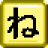 SNSを作ろう

ショッピングサイトを作ろう

ウェブサイトを作ろう
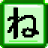 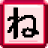 https://kaihatuiinkai.jp/nesopuro/